Learning outcomes
4
At the end of the lesson students will be able to-

Listening- (1.1.1)-become familiar with English sounds by listening to common English words.
Speaking –(1.1.1)-repeat after teacher simple words phrases with proper sounds and stress.
Reading –(3.1.1)-recognize and read the days of the week.
Welcome
1
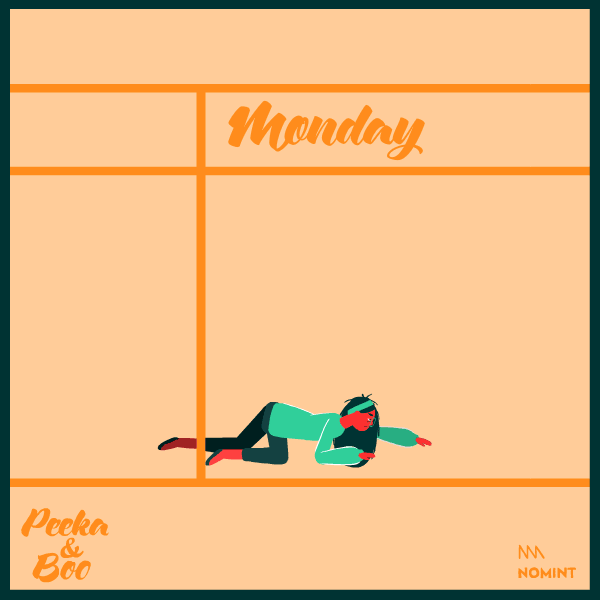 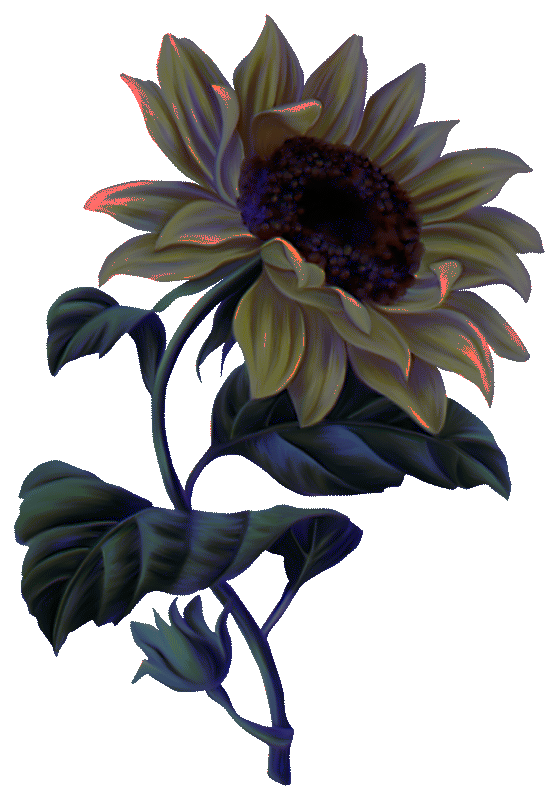 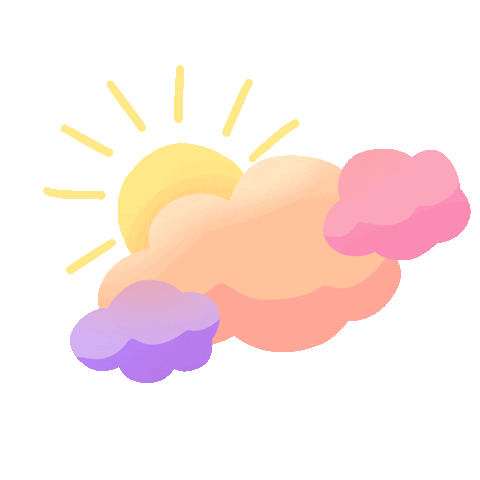 2
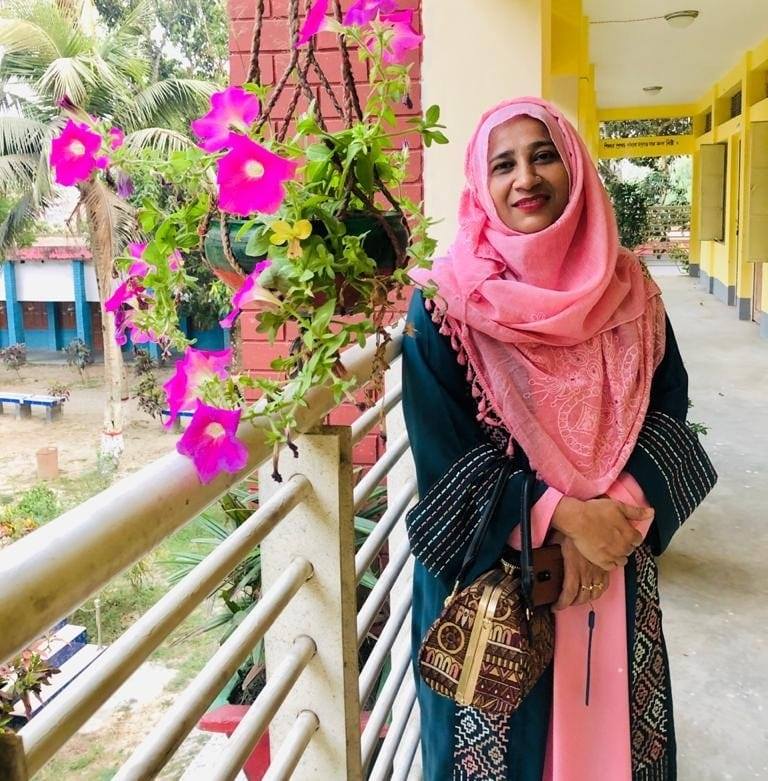 Presented by
Maksuda Khatun
Assistant Teacher
S,M Govt Pri School
Meherpur
Lesson identity
3
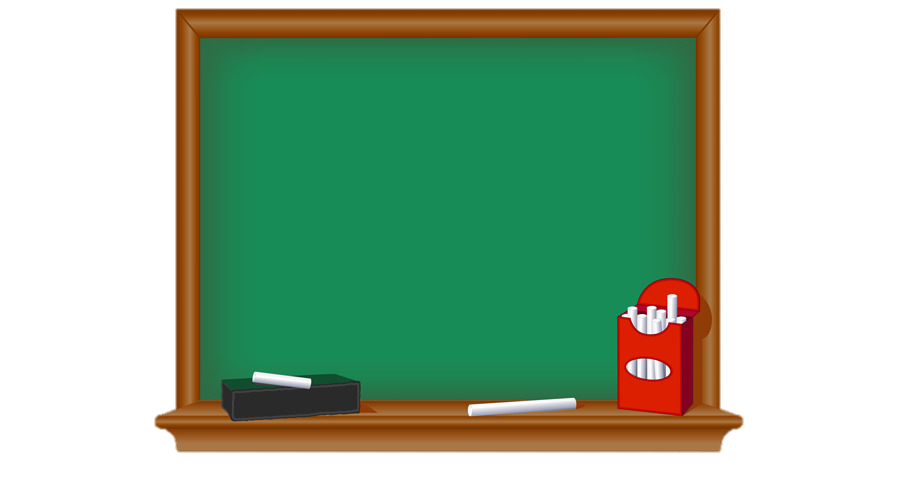 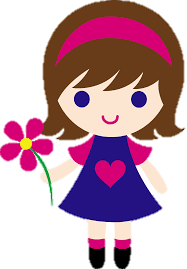 Class-2
Sub-English
Unit-13, Lessons-1-3
Section-A
What can you see?
5
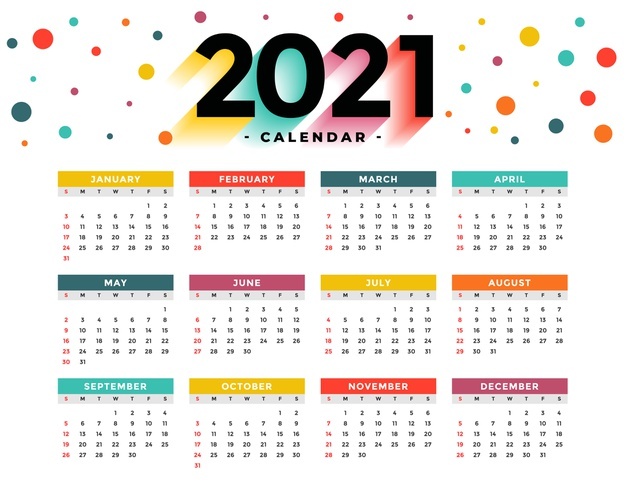 Calender
What do you see now?
6
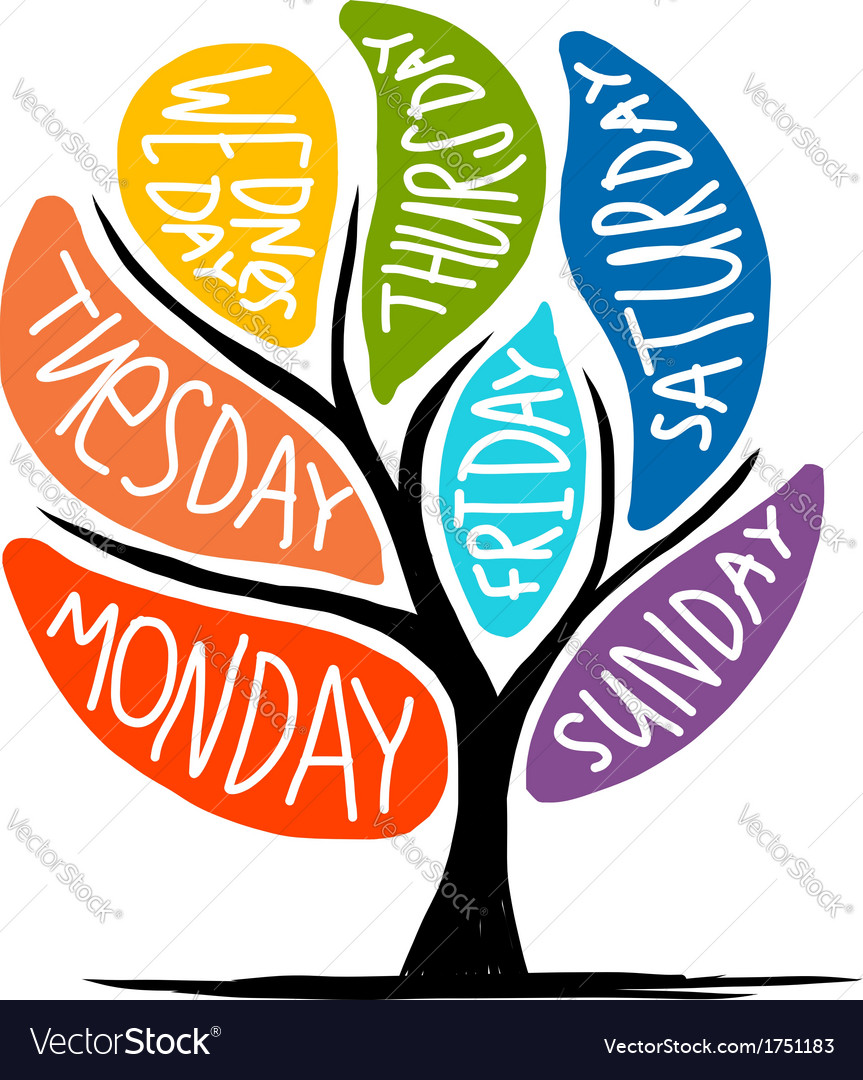 This is a tree of 7 days
Let’s see a video.
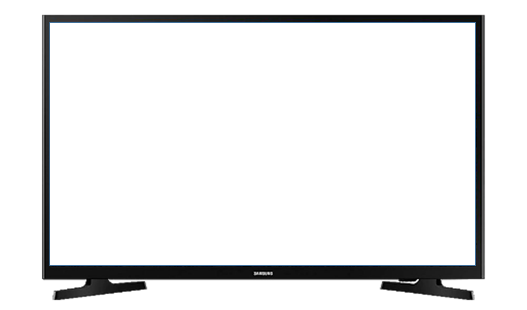 7
https://youtu.be/mXMofxtDPUQ
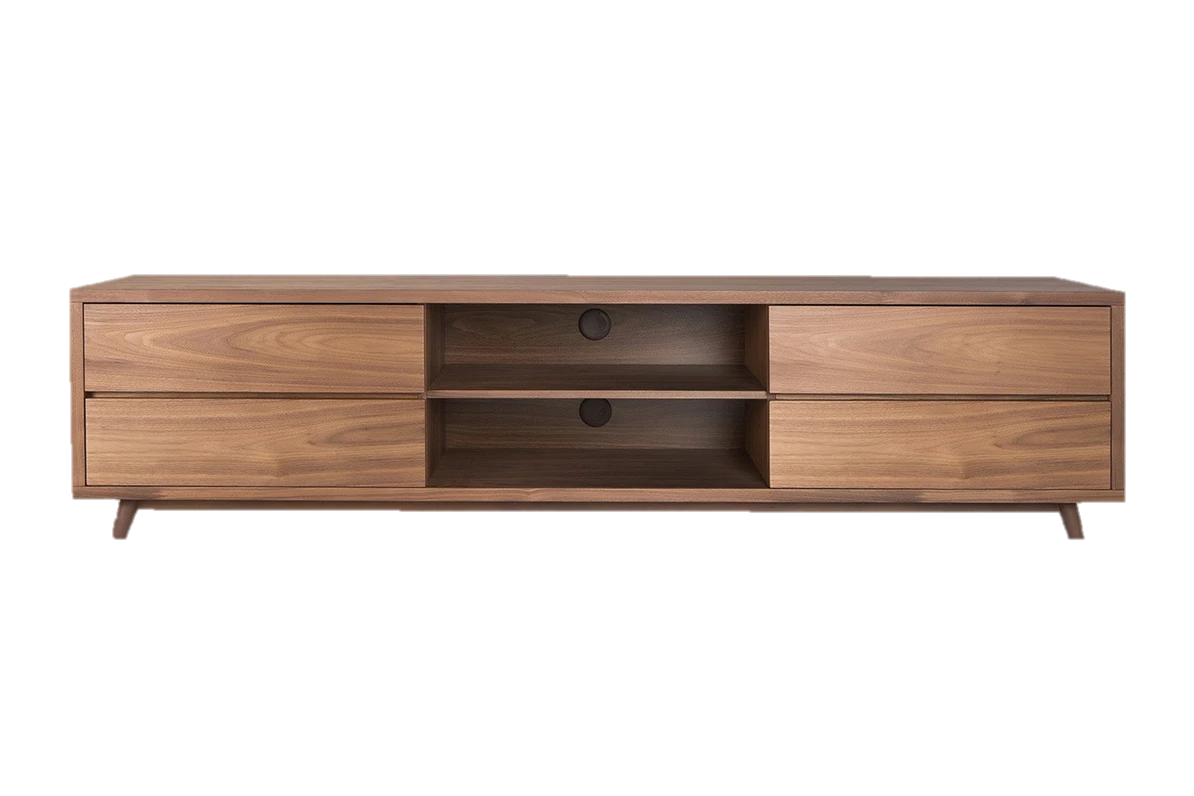 We were watching a video.
Now tell me what about the video is?
ONE DAY ONE WORD
8
সপ্তাহ
Week
There are 7 days in a week.
What is this ?
9
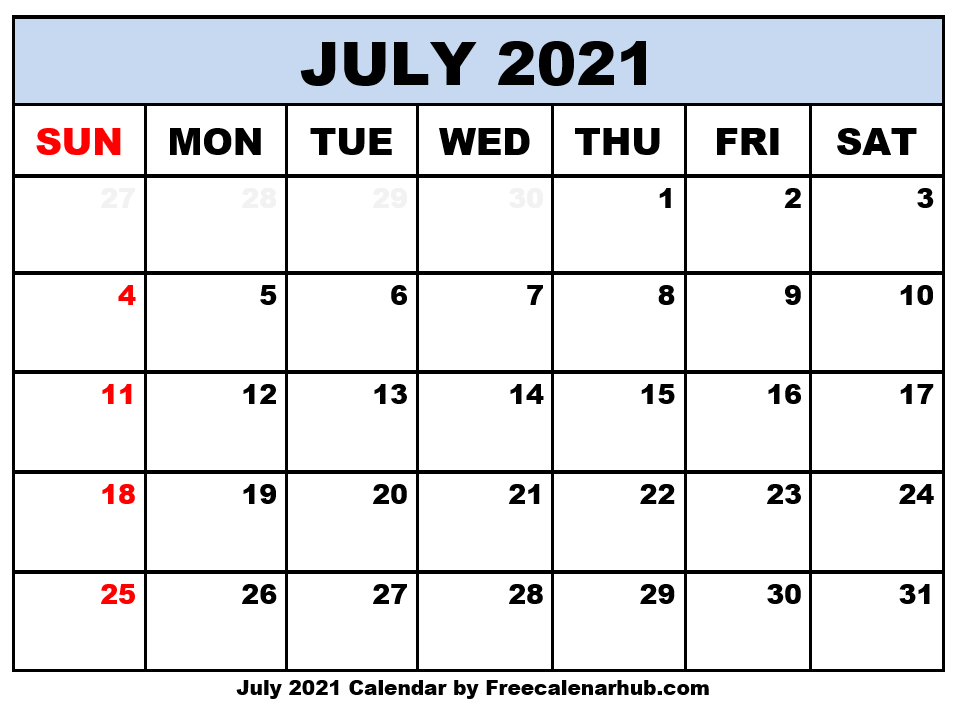 Do you  know what is this ?
Days of the week
Count and say how many days in a week ?
A calendar
7
10
How many days are in a week?
What day is today?
What is the next day?
Today’s lesson
11
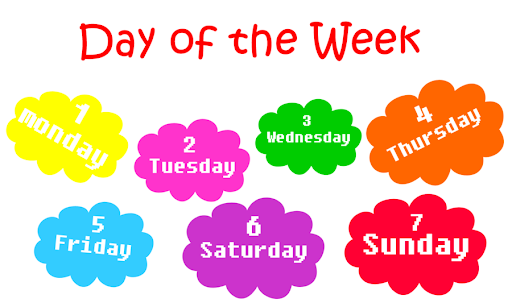 You will see the weekend names are shortened in the calender
12
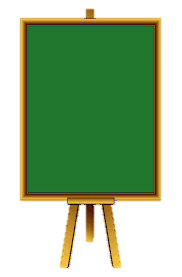 Saturday
Sunday
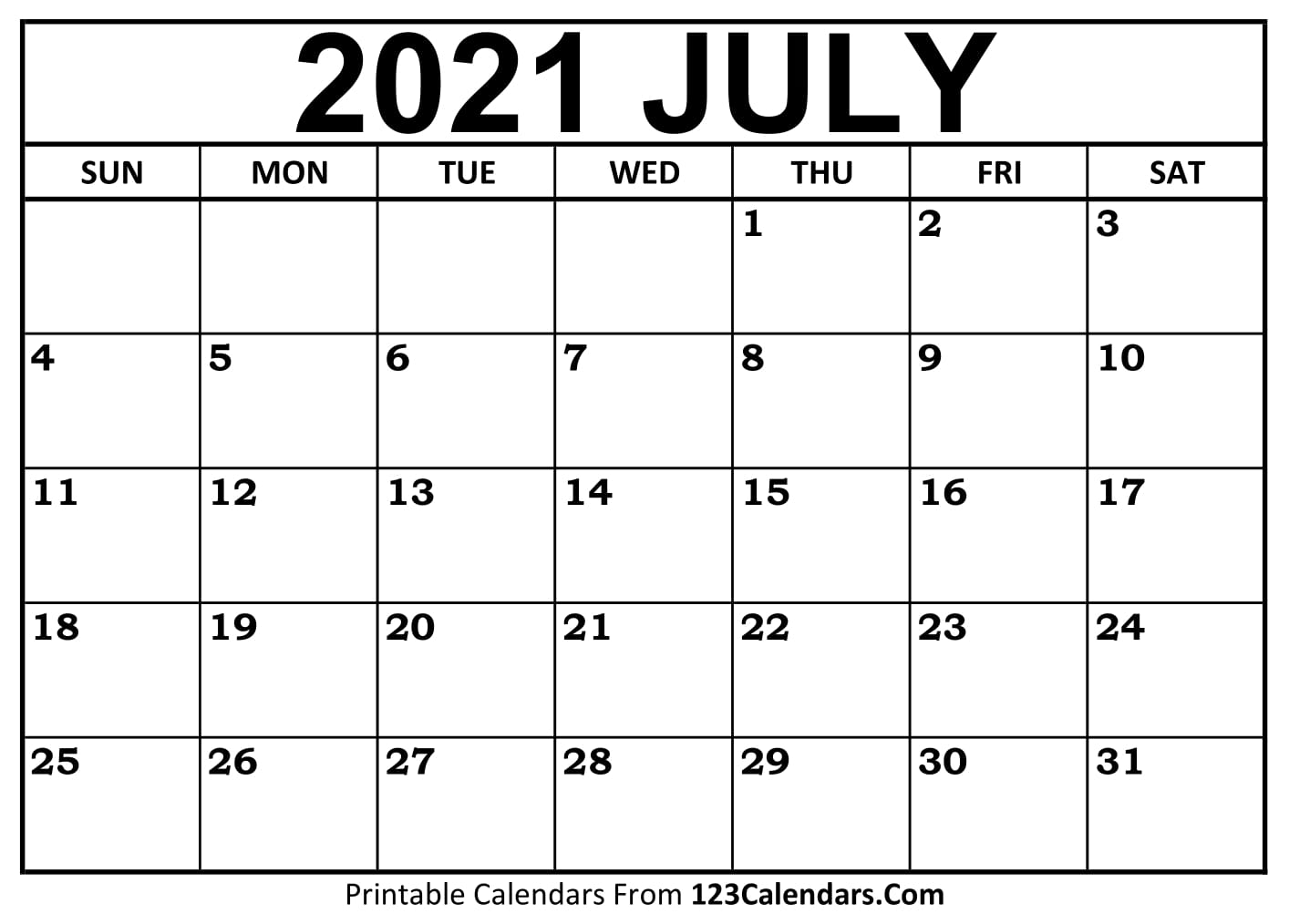 Monday
Tuesday
Wednesday
Thusrday
Friday
Look , listen and say
13
Saturday
Sunday
Monday
Sat
Sun
Mon
Tue
Wed
Thu
Fri
Tuesday
Days of the week
Wednesday
Thusrday
Friday
14
Sat
Saturday
Sun
Sunday
Mon
Monday
Practice
Tue
Tuesday
Wed
Wednesday
Thu
Thursday
Fri
Friday
Say with me
15
Saturday
S
Sunday
S
Monday
M
Tuesday
T
Wednesday
W
Thursday
T
Friday
F
Say alone
16
Saturday
Sunday
Monday
Tuesday
Individual work
Wednesday
Thursday
Friday
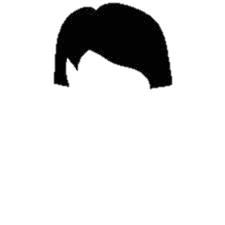 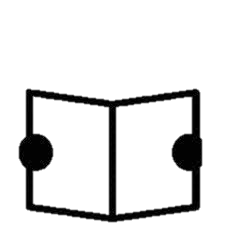 17
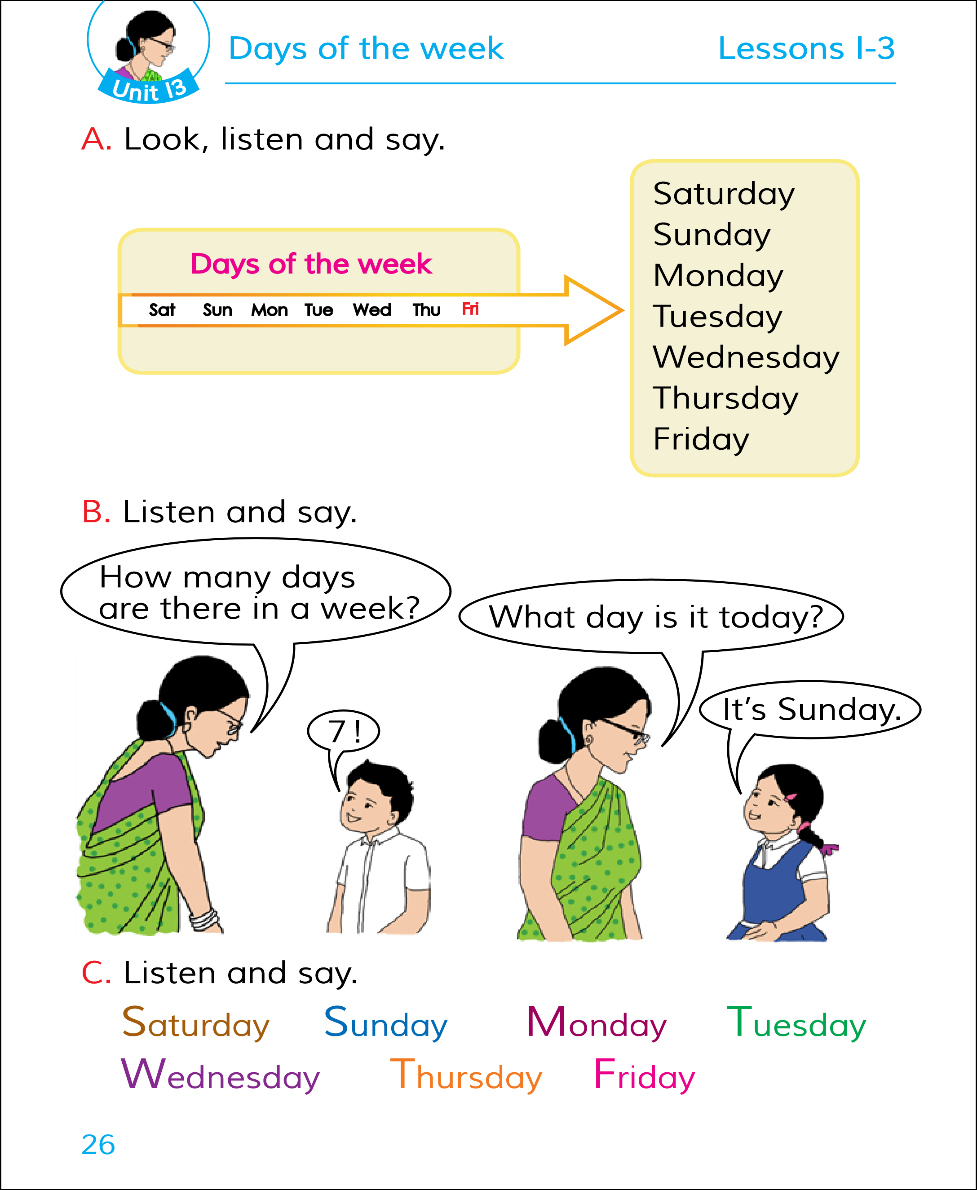 Open your book page no- 26
Activity-A
Let’s play a game
18
Saturday
Friday
Wednesday
Sunday
Monday
Thursday
Tuesday
Friday
Match  the days name of the week
19
Sat
Wednesday
Tue
Sunday
Wed
Saturday
Evaliatiuon
Sun
Tuesday
Thu
Friday
Fri
Monday
Mon
Thursday
Rearrange the days of the week
20
Saturday
Friday
Monday
Tuesday
Wednesday
Thrusday
Sunday
Evaliatiuon
Answer the Questions
I w
21
Qus  - How days are in a week ?
Ans - 7
Qus – What are the days of the week ?
Evaliatiuon
Ans – Saturday ,Sunday, Monday,Tuesday, Wednesday,Thursday, Friday.
22
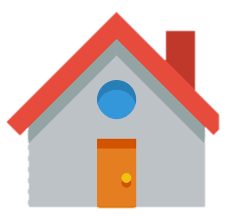 Home work
Practice 7 days name in your home
23
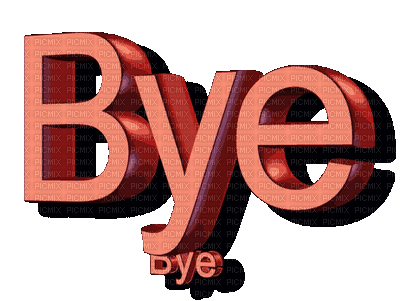 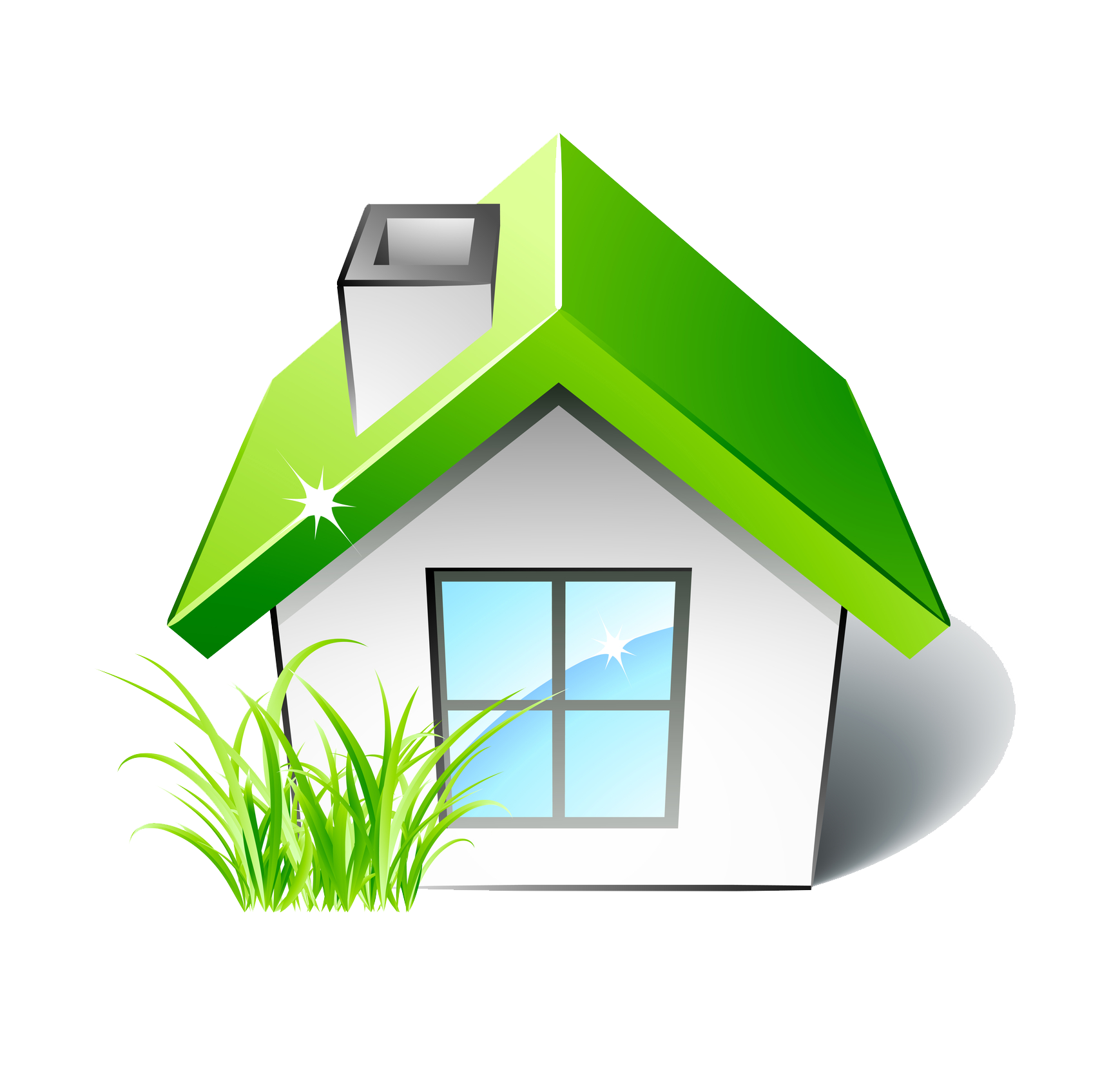 STAY HOME
STAY SAFE